Feuille de Route 2/2
Action 17 : Développer les Téléservices
Livret Scolaire Numérique (LSL)
Livret Scolaire Unique (LSU)
[Speaker Notes: Priorité 5 : Accompagner les usagers dans le développement des services numériques en ligne
 

Action 17 : Développer les Téléservices

	•	2013-2014 : Possibilité pour les familles de consulter par internet les notes, absences, la fiche individuelle de leurs enfants ; Ouverture de la télé-inscription en seconde.
	•	2014 : Démarrage du Livret Scolaire Lycée (LSL).
	•	2016-2017 : Renforcement du déploiement du LSL (Séminaire, Formations ; Ressources collaboratives sur la plateforme M@gistère)
			: Démarrage du Livret Scolaire Unique (LSU) [du CP à la 3ème]
	•	2017-2018 : La DANE et la DSI poursuivent l’accompagnement de cette logique de dématérialisation.]
Feuille de Route 2/2
Action 18 : Une Réorganisation Progressive de la
	         Maintenance
Transfert de compétences vers les collectivités
              (loi d’orientation de 2013)
[Speaker Notes: Priorité 6 : Tirer parti du plan numérique pour construire une nouvelle gouvernance avec l’ensemble des partenaires
 

Action 18 : Une Réorganisation Progressive de la Maintenance

	•	Ce transfert de compétence vers les collectivités commence à se concrétiser notamment par un effort de formation des assistants informatiques  déployé par la DSI.]
Feuille de Route 2/2
Action 19 : Formaliser le rôle des acteurs au plan
	         académique
Signature d’une convention avec Canopé
Signature d’une convention avec L’ESPE
[Speaker Notes: Priorité 6 : Tirer parti du plan numérique pour construire une nouvelle gouvernance avec l’ensemble des partenaires


Action 19 : Formaliser le rôle des acteurs au plan académique

Démarche Harmonisation
	•	2014 : Signature d'une convention avec Canopé concernant l’articulation de sa mission de production de ressources et de formation au numérique.
	•	2017-2018 : Signature d'une convention avec l'ESPE concernant notamment  son rôle dans la formation au et par le numérique en y intégrant un volet recherche.]
Feuille de Route 2/2
Action 20 : Un Suivi partenarial attentif à la mise en
	         Place du Plan numérique 2015-2019
Collèges et écoles préfigurateurs
Collèges et écoles numériques
[Speaker Notes: Priorité 6 : Tirer parti du plan numérique pour construire une nouvelle gouvernance avec l’ensemble des partenaires


Action 20 : Un suivi partenarial attentif à la mise en place du Plan numérique 2015-2019 (3 appels à projets successifs 2015, 2016 et 2017)

	•	2015-2016 : Mise en place des collèges et écoles préfigurateurs du plan numérique.
	•	2016-2017 : Mise en place des collèges et écoles numériques lors des appels à projet "Collèges numériques et innovation pédagogique".
Accompagnement de la DANE  au niveau des établissements et des collectivités pour l'élaboration des conventions, la gestion des subventions, la formation et la mise à disposition de ressources pédagogiques numériques.
 
Objectifs à terme :
34 Collèges publics numériques / 47
37 Écoles élémentaires publics numériques / 128]
Feuille de Route 2/2
Rappel des trois missions essentielles incombant au DAN
Élaborer la stratégie académique
En animer la mise en œuvre
En évaluer les résultats
[Speaker Notes: Évaluation et Prospective

 
	•	Élaborer la stratégie académique
	•	En animer la mise en œuvre
	•	En évaluer les résultats]
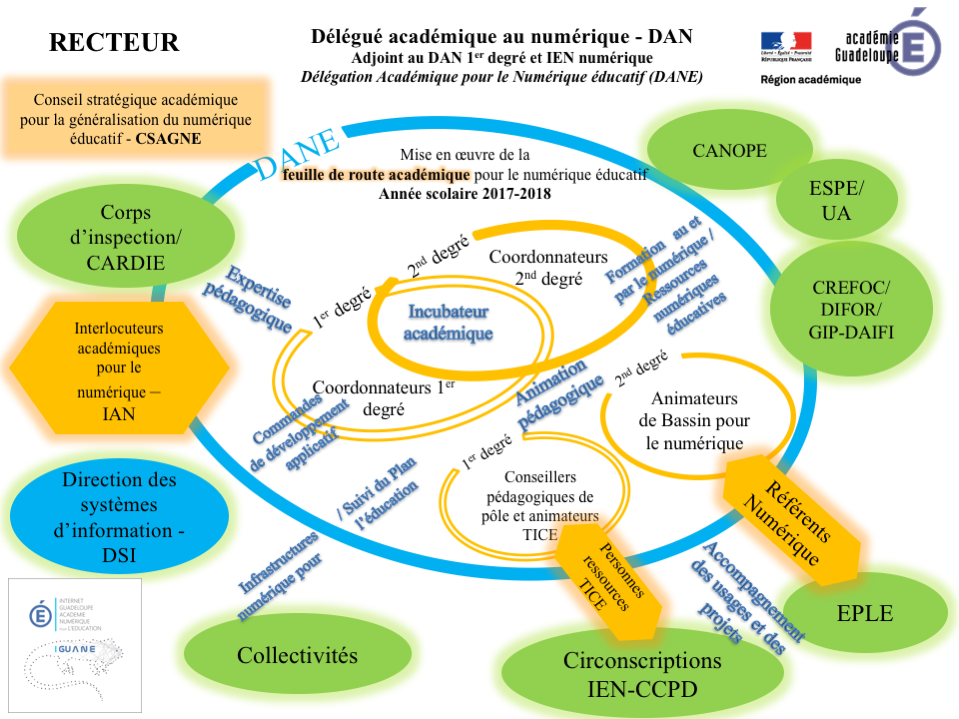 [Speaker Notes: Schéma Fonctionnel


L’incubateur, dispositif majeur placé désormais au centre de la structure de la DAN, aura pour rôle d'identifier, d'accompagner et de valoriser les projets éducatifs susceptibles de tirer parti du numérique éducatif.]
Feuille de Route 2/2
La question essentielle de l’évaluation des usages du numérique éducatif
Affinement des outils d’évaluation
Privilégier les remontées du terrain
[Speaker Notes: Vers un affinement des outils d’évaluation du numérique éducatif


Utilisation des enquêtes ETIC et PROFETIC et bientôt OPINEE (outil de pilotage du numérique pour les écoles et les établissements) pour permettre une évaluation plus précise en privilégiant les remontées du terrain.]
Missions RRUPN
1ère : Conseiller les Personnels de Direction
         et Accompagner les Enseignants
Conseille la direction sur la mise en place du numérique
Oriente les enseignants vers des formations
[Speaker Notes: 1 - Conseiller les personnels de direction dans le pilotage de l’établissement et accompagner les enseignants dans la prise en compte du numérique au quotidien dans les classes.

 
	•	Conseille la direction sur l’intégration du numérique dans le projet d’établissement.
	•	Propose à la direction une charte informatique et internet.
	•	Propose des exemples de pratiques.
	•	Aide à la mise en œuvre de projets pédagogiques.
	•	Conseille sur le choix de ressources pédagogiques : invite à utiliser les services, outils et productions académiques.
	•	Oriente les enseignants vers des formations adaptées à leurs besoins et les aide si nécessaire.

N.B. les RRUPN ne sont pas des formateurs mais ils sont susceptibles, le cas échéant, s’ils le souhaitent et en fonction de leurs compétences, jouer ce rôle dans le cadre du plan de formation académique.  
 
Accompagnement des Établissements
	•	Analyse des besoins en formation des enseignants / : Échanges informel ; Sondage ; Conseil d'enseignement.
	•	Ressources humaines en appui : Animateurs de bassin et PFA
 
Présentation des animateurs de bassin
	•	Antoine ROY : Nord Grand-Terre
	•	Didier BELOCIAN : Sud Basse-Terre
	•	Frantz CALISTE : Îles du Nord
	•	Rony SOUPREMANIEN : Nord Basse-Terre et Sud Grand-Terre ainsi que Marie-Galante*]
Missions RRUPN
2ème : Assurer la disponibilité technique
          des équipements
Accompagner le chef d’établissement dans le dialogue qu’il entretient avec les collectivités
[Speaker Notes: 2 - Assurer la disponibilité technique des équipements en lien avec les collectivités territoriales chargées de l’équipement et de la maintenance


Accompagner le chef d’établissement dans le dialogue qu’il entretient avec les collectivités autour des choix techniques, des renouvellements d’équipements, des investissements dans de nouveaux moyens numériques

N.B. Le RUPPN n'est pas un technicien informatique.
 
Aides : Réseau DANE, DSI.
Réseaux : Groupe Viaéduc des RRUPN et RRUPN-CONNECT(À venir)]
Missions RRUPN
3ème : Administrer les services en ligne par délégation
          du chef d’établissement
Assurer la mise à jour des données et le fonctionnement des services
[Speaker Notes: 3 - Administrer les services en ligne par délégation du chef d’établissement
 

Assurer au quotidien et tout au long de l’année la mise à jour des données et le fonctionnement des services (Ex. : ENT).
 
 
S'assurer que sa lettre de mission rédigée par le chef d'établissement est en accord avec les 3 missions principales.]
Missions RRUPN
Indemnité pour Mission Particulière (IMP) 
Application du décret n° 2015-475 du 27 avril 2015 circulaire n° 2015-058 du 29-4-2015
1 à 3 IMP
Traitements et indemnités, avantages sociaux
BO N° 18 du 30 avril 2015
[Speaker Notes: Indemnité pour Mission Particulière (IMP)


Base : 1 à 3 IMP
 
Voir ”Modalités d'attribution de l'indemnité pour mission particulière (IMP)" : http://www.education.gouv.fr/pid285/bulletin_officiel.html?cid_bo=87297]
Site - DANE Guadeloupe
IGUANE (Internet Guadeloupe Académie Numérique pour l’Education) devient l’emblème de la DANE-Guadeloupe
Un site institutionnel repensé pour l’ensemble des réseaux de la DANE
Un espace de veille régulièrement actualisé et ouvert à tous
[Speaker Notes: Site Web DANE "DANE Guadeloupe"
 
 
Espace d'information professionnel mais accessible à l’ensemble des usagers du système éducatif

N.B. Actualisation hebdomadaire
 
Déroulé de la présentation
Présentation de l'interface : Thèmes ; Nuage de mot ; Flux RSS.
Présentation du Menu
 
Site web évolutif]
Espace CONNECT
Une dynamique collaborative de réseau
DANE- CONNECT
[Speaker Notes: Espaces CONNECT


	•	Plateforme M@gistère
	•	Espace Collaboratif
 
 
DANE-CONNECT
Espace collaboratif de la DANE (DAN, Adjointe au DAN 1er degré, coordonnateurs 1er et 2nd degrés, Animateurs de bassins et de pôles, PFA numériques)]
Espace DANE-CONNECT
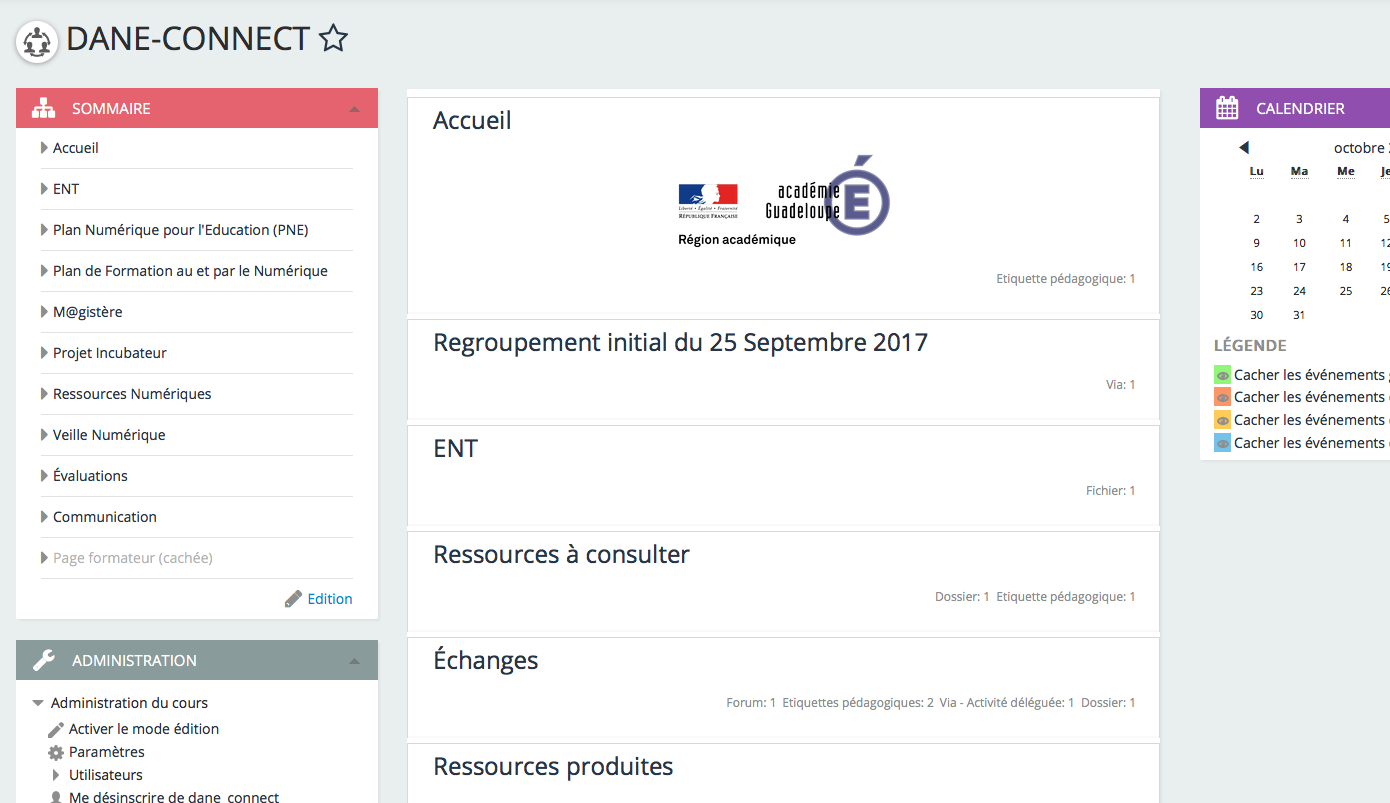 Espace DANE-CONNECT
Une dynamique collaborative de réseau à 
élargir à l’ensemble des réseaux de la DANE
IAN-CONNECT / RRUPN-CONNECT…
[Speaker Notes: Espaces CONNECT


IAN-CONNECT & RRUPN-CONNECT
Espace collaboratif pour les IAN et les RRUPN]
Kit Site EPLE
Lien Présentation / Inscription :
http://www.ac-guadeloupe.fr/eple
[Speaker Notes: Kit Site EPLE


Avantages
	•	Sécurisé
	•	MAJ Automatique
	•	Gratuit
	•	Pas de Publicités
 
Lien : http://www.ac-guadeloupe.fr/eple]